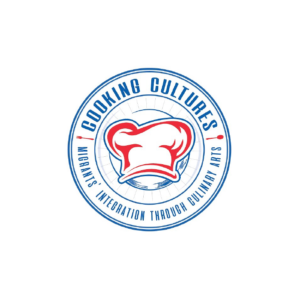 ΕΚΠΑΙΔΕΥΤΙΚΗ ΕΝΟΤΗΤΑ 5 Διοίκηση και Οργάνωση στον τομέα του επισιτισμού
Ένταξη μεταναστών μέσω 
Μαγειρικών Τεχνών
Cοοking Cultures
Erasmus + Programme [2019-1-KA204-074418]
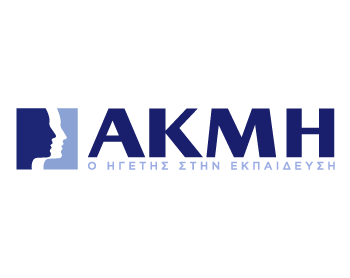 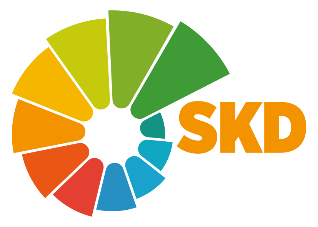 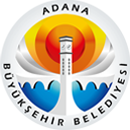 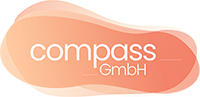 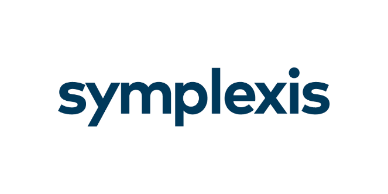 ΠΡΟΤΕΡΑΙΟΤΗΤΕΣ ΓΙΑ ΤΙΣ ΘΕΣΕΙΣ ΣΤΟΝ ΤΟΜΕΑ ΤΟΥ ΕΠΙΣΙΤΙΣΜΟΥ
Ο επισιτιστικός τομέας περιλαμβάνει πολλά επαγγέλματα. Συγκεντρώσαμε μερικά από αυτά σε 4 ομάδες, με βάση τις θέσεις εργασίας και τις ειδικότητες των ατόμων που συμμετείχαν στις έρευνες του Έργου «Cooking Cultures». Αυτές οι κατηγορίες επαγγελμάτων και οι επιμέρους θέσεις εργασίας, έχουν ενδεικτικά ως εξής:

1. Σεφ και επαγγελματίες μαγειρικής: Σεφ, Βοηθός Σεφ, Επεξεργαστής Κρέατος, Ειδικός Γαστρονομίας, Ζαχαροπλάστης, Αρτοποιός, Σεφ Ζαχαροπλαστικής, Τεχνικός Μαγειρικής Τέχνης, Σοκολατοποιός και κάποιοι τοπικοί σεφ/μάγειρες (Σεφ σε Πιτσαρία, Σεφ ειδικός στο Κεμπάπ (Kebapçı) κ.α.)
2. Προϊστάμενοι κουζίνας και ειδικοί/εμπειρογνώμονες: Υπεύθυνος Εστιατορίων, Συντονιστής Κουζίνας, Μάνατζερ Εταιρείας Παροχής Γευμάτων (catering), Διαιτολόγος, Μηχανικός Τροφίμων, Τεχνικός Τεχνολογίας Τροφίμων
3. Εξυπηρέτηση Πελατών: Υπεύθυνος/η ή βοηθός Μπαρ, Βοηθός Σερβιτόρου, Υπεύθυνος Σέρβις, Προμηθευτής, Μεταφορέας, Σερβιτόρος, Μετρ, Ταμίας/Τηλεφωνική Εξυπηρέτηση Πελατών
4.Προσωπικό καθαριότητες και ειδικοί: Λατζιέρης/ισσα, Βοηθός Λατζιέρη, Προσωπικό καθαριότητας, Υγειονομικά υπεύθυνοι.
ΠΡΟΤΕΡΑΙΟΤΗΤΕΣ ΓΙΑ ΤΙΣ ΘΕΣΕΙΣ ΣΤΟΝ ΤΟΜΕΑ ΤΟΥ ΕΠΙΣΙΤΙΣΜΟΥ
Δεν έχουν όλα τα μαθήματα που δημιουργήσαμε την ίδια προτεραιότητα για όλα αυτά τα επαγγέλματα. Η παρακάτω ομαδοποίηση γίνεται προκειμένου να δείξει τον βαθμό προτεραιότητας των μαθημάτων που διατίθενται, ανάλογα με την κατηγορία και τη θέση των επαγγελμάτων σε εθνικό και διεθνές επίπεδο. Υπάρχουν τρεις τύποι προτεραιότητας, που είναι οι εξής:
ΥΨΗΛΗ ΠΡΟΤΕΡΑΙΟΤΗΤΑ
Αυτή η ενότητα αποτελεί υψηλή προτεραιότητα για την εν λόγω επαγγελματική ομάδα. 
Αυτή η επαγγελματική ομάδα πρέπει σίγουρα να λάβει αυτήν την εκπαίδευση.
Αυτή η ενότητα είναι μεσαίας προτεραιότητας για αυτήν την ομάδα επαγγέλματος. Συνιστάται σε αυτήν την επαγγελματική ομάδα να ακολουθήσει αυτήν την ενότητα.
ΜΕΣΑΙΑ ΠΡΟΤΕΡΑΙΟΤΗΤΑ
ΧΑΜΗΛΗ ΠΡΟΤΕΡΑΙΟΤΗΤΑ
Αυτή η ενότητα είναι χαμηλής προτεραιότητας για αυτήν την ομάδα επαγγέλματος. 
Δεν είναι απαραίτητο η επαγγελματική ομάδα να παρακολουθήσει αυτήν την ενότητα.
ΠΡΟΤΕΡΑΙΟΤΗΤΕΣ ΓΙΑ ΤΙΣ ΘΕΣΕΙΣ ΣΤΟΝ ΤΟΜΕΑ ΤΟΥ ΕΠΙΣΙΤΙΣΜΟΥ
Είναι αυτή η ενότητα προτεραιότητα για το επάγγελμά σας; Δείτε τις προτεραιότητες ανά ομάδες επαγγέλματος παρακάτω.
Η προτεραιότητα της ενότητας «Εισαγωγή στις Ήπιες Δεξιότητες για εργαζόμενους στον επισιτιστικό τομέα» για επαγγελματικές ομάδες έχει ως εξής:
ΥΨΗΛΗ ΠΡΟΤΕΡΑΙΟΤΗΤΑ
ΜΕΣΑΙΑ ΠΡΟΤΕΡΑΙΟΤΗΤΑ
1. Σεφ και επαγγελματίες μαγειρικής
ΥΨΗΛΗ ΠΡΟΤΕΡΑΙΟΤΗΤΑ
2. Προϊστάμενοι κουζίνας και ειδικοί/εμπειρογνώμονες
ΥΨΗΛΗ ΠΡΟΤΕΡΑΙΟΤΗΤΑ
3. Εξυπηρέτηση πελατών
4. Προσωπικό καθαριότητας/ειδικοί
ΣΚΟΠΟΣ & ΣΤΟΧΟΙ
Σκοπός αυτής της εκπαιδευτικής ενότητας είναι η εισαγωγή των εκπαιδευόμενων, δηλαδή των μεταναστών και προσφύγων που απασχολούνται στον επισιτιστικό τομέα στους παρακάτω ορισμούς:

 «προτεραιότητα για θέσεις στον επισιτιστικό τομέα»,
 «βασικές έννοιες της επιστήμης της διατροφής», 
 «κλάδος τροφίμων και ποτών (Food & Beverage, F&B)»,
 «στρατηγικές & τεχνικές του επισιτιστικού τομέα»,
 «οργάνωση εστιατορίων»,
«ανάπτυξη επιχειρηματικής σκέψης».

Επομένως, όποιος παρακολουθήσει την συγκεκριμένη εκπαιδευτική ενότητα θα ενισχύσει τις διοικητικές του γνώσεις πάνω στον τομέα.
ΜΑΘΗΣΙΑΚΑ ΑΠΟΤΕΛΕΣΜΑΤΑ
Με την ολοκλήρωση της εκπαιδευτικής ενότητας οι εκπαιδευόμενοι θα είναι σε θέση να:

ΜΑ1: ορίσουν την επιστήμη της διατροφής και βασικές αρχές των υπηρεσιών F&B
MA2: αναπτύσσουν διοικητικές στρατηγικές σχετικές με τον τομέα της μαγειρικής τέχνης
ΜΑ3: εφαρμόζουν επαγγελματικές/επιχειρηματικές προσεγγίσεις στον τομέα του επισιτισμού
ΛΕΞΕΙΣ ΚΛΕΙΔΙΑ
Διοίκηση

Οργάνωση

Κλάδος τροφίμων και ποτών (Food and Beverage, F&B)

Επιχείρηση Εστίασης
Επιστήμη τροφίμων
ΠΙΝΑΚΑΣ ΠΕΡΙΕΧΟΜΕΝΩΝ
Ενότητα 1. Εισαγωγή: Βασικές αρχές της Επιστήμης Τροφίμων
		1.1. Εισαγωγή
		1.2. Χημεία Τροφίμων

Ενότητα 2. Κλάδος τροφίμων και ποτών (Food and Beverage, F&B)
		2.1. Μαθησιακά Αποτελέσματα
		2.2. Κανόνες Υπηρεσιών
Ενότητα 3. Διοίκηση: Στρατηγικές και Τεχνικές στον Τομέα του Επισιτισμού
3.1. Θέσεις και Καθήκοντα

Ενότητα 4. Οργάνωση Εστιατορίων
4.1. Θέματα Οργάνωσης
Ενότητα 5. Πώς να Αναπτύξετε Επιχειρηματική Σκέψη
5.1. Εισαγωγή στην Επιχειρηματική Σκέψη
5.2. Σημεία που συμβάλλουν στην επιτυχία
ΕΝΟΤΗΤΑ 1: Εισαγωγή, Βασικές Αρχές της Επιστήμης Τροφίμων
1.1. Εισαγωγή

Η επιστήμη τροφίμων είναι κλάδος της επιστήμης που αποκαλύπτει τις σχέσεις μεταξύ της χημείας τροφίμων, της μικροβιολογίας και των θεμάτων διατροφής και εξετάζει την έρευνα τροφίμων. Συνεργάζεται με τη μηχανική και τις επιστήμες υγείας. Ορίζει τη φύση του φαγητού, τα αίτια αλλοίωσης, τις αρχές που διέπουν την επεξεργασία τροφίμων και τον κλάδο που ασχολείται με τη βελτίωση της ποιότητας του φαγητού για τον καταναλωτή.

Η τεχνολογία τροφίμων είναι η επιστήμη που αποφασίζει τις διαδικασίες που εφαρμόζονται στα φαγητά υπό τις υποδείξεις της επιστήμης τροφίμων. Μηχανικοί, χημικοί, ειδικοί στοματικής υγιεινής, αναλυτές ποιότητας, συσκευαστές και βιοχημικοί συνεργάζονται για την ανάπτυξη διαδικασιών.
Κατηγοριοποίηση φαγητών: 
- λαχανικά/φυτικές τροφές – ζωικές τροφές, - επεξεργασμένο-ανεπεξέργαστο, - συσκευασμένο-ασυσκεύαστο, - φυσικό-συνθετικό, - υγρό-στερεό-ημιστερεό, - φαγητά-ποτά, - δημητριακά-λαχανικά-φρούτα-κρέας,- γάλα και γαλακτοκομικά προϊόντα-αυγά-μελισσοκομικά προϊόντα,- θαλασσινά προϊόντα.
2.2. Χημεία Τροφίμων- Οι θρεπτικές ουσίες είναι φυσικές χημικές ουσίες που βρίσκονται στα τρόφιμα. Υπάρχουν έξι κατηγορίες θρεπτικών ουσιών:

-πρωτεΐνες, 
-λιπίδια,
-υδατάνθρακες, 
-βιταμίνες, 
-μέταλλα και ιχνοστοιχεία, 
-νερό. 

Η χημεία αυτών των θρεπτικών ουσιών επηρεάζει τα χαρακτηριστικά των τροφίμων μας. Οι πρωτεΐνες, τα λίπη και οι υδατάνθρακες στα τρόφιμα παρέχουν την ενέργεια που χρειάζεται το σώμα μας για να λειτουργεί.
2.2. Χημεία Τροφίμων- Μετά τη μελέτη αυτής της ενότητας, θα βρίσκεστε σε θέση να:
 • ξέρετε τα συστατικά και τις ιδιότητες των τροφίμων, • εξηγείτε τη χημεία των τροφίμων και των θρεπτικών ουσιών,• περιγράφετε την αλλοίωση των τροφίμων και τα αποτελέσματά της,• συζητάτε τις πρόσφατες εξελίξεις στην επιστήμη και την αξιολόγηση των τροφίμων.
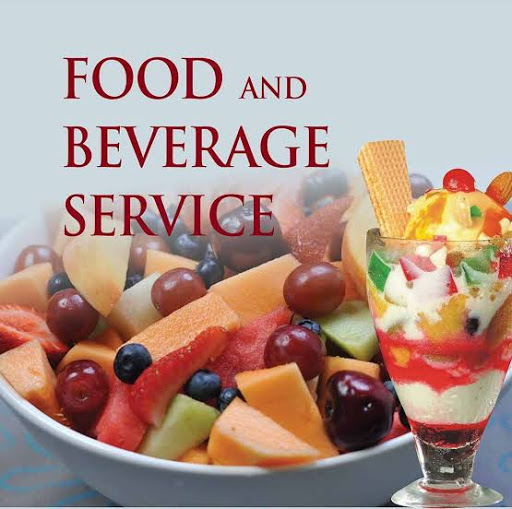 ΕΝΟΤΗΤΑ 2: Υπηρεσίες Τροφίμων και Ποτών (Food and Beverage, F&B Service)
Ο ρόλος αυτής της Ενότητας
Στόχος αυτής της υποενότητας είναι η παροχή κατάλληλου μαθησιακού περιβάλλοντος και πηγών/εκπαιδευτικών εφοδίων προς τους εκπαιδευόμενους, ώστε να καλύψουν τόσο το θεωρητικό όσο και το πρακτικό κομμάτι που σχετίζεται με την αντίστοιχη πιστοποίηση.
Μετά από αυτό το πρόγραμμα σπουδών, οι συμμετέχοντες που θα επιτύχουν θα έχουν τις ικανότητες που απαιτούνται για την εκτέλεση των καθηκόντων τους ως μέλη ομάδας υπηρεσιών F&B. Θα βρίσκονται σε θέση να παρέχουν υπηρεσίες σερβιρίσματος με αποτελεσματικό, αποδοτικό και οργανωμένο τρόπο, να αντιλαμβάνονται τη σημασία της εκτέλεσης των καθηκόντων τους με τέτοιο τρόπο, ώστε οι ανάγκες των πελατών να είναι προτεραιότητα και να χρησιμοποιούν μεθόδους εξυπηρέτησης που αντιστοιχούν σε επίπεδο «πέντε αστέρων» και ανταποκρίνονται στα διεθνώς αποδεκτά πρότυπα.
Στόχοι αυτής της Ενότητας
*Εξήγηση της αναγκαιότητας για την περιποίηση/φροντίδα πελατών, λαμβάνοντας υπόψη κανόνες δεοντολογίας και το σχετικό «πρωτόκολλο»*Απαρίθμηση των καθηκόντων και των εργασιών του προσωπικού υπηρεσιών F&B*Επίδειξη του πώς πραγματοποιούνται ενημερώσεις*Επίδειξη του πώς ανοίγει και οργανώνεται ένα εστιατόριο και του πώς να «βρίσκονται τα πάντα στη θέση τους»*Έλεγχος όλων των σταδίων για την παροχή μιας σειράς υπηρεσιών*Επίδειξη του σερβιρίσματος όλων των ειδών φαγητού και ποτού*Εστίαση στην πώληση αντικειμένων και την αύξηση εσόδων*Εκπαίδευση του προσωπικού σε σωστές μεθόδους ηγεσίας στον κλάδο F&B*Εξάσκηση στην επανόρθωση προβλημάτων/αποζημίωση και την αντιμετώπιση παραπόνων
2.1. Μαθησιακά αποτελέσματα
Κατηγοριοποίηση των φορέων τροφίμων και ποτών (F&B)
Διάκριση των σταδίων της διοικητικής διαδικασίας στους φορείς τροφίμων και ποτών (F&B),
Σύνοψη της σχεδίασης μενού
Προσδιορισμός της διαδικασίας αγοράς
Εξήγηση της διαδικασίας αποθήκευσης,
Παροχή παραδειγμάτων από την διεθνή αγορά τροφίμων και ποτών (Food and Beverage),
Εξήγηση της σημασίας και του σκοπού του ελέγχου εσόδων, 
Συζήτηση των γενικών τάσεων του τομέα
2.1. Ορισμοί
Τα «τρόφιμα» είναι προϊόντα που τρώγονται ωμά ή μαγειρεμένα και δεν βλάπτουν το ανθρώπινο σώμα.

Τα «ποτά» είναι υγρά προς κατανάλωση, από τα οποία συνήθως εξαιρείται το νερό. Μπορεί να πρόκειται για τσάι, καφέ, οινοπνευματώδη ποτά, μπύρα, γάλα, χυμό ή αναψυκτικά.

Όσοι επιθυμούν να εργαστούν ή να διοικήσουν στον κλάδο τροφίμων και ποτών εστιατορίων, ξενοδοχείων και άλλων εγκαταστάσεων, θα χρειαστούν απαραίτητα σπουδές πάνω στον κλάδο του Food & Beverage.
2.1. Ορισμοί
Οι υπηρεσίες Food and Beverage (F&B) μπορούν να οριστούν γενικά ως η διαδικασία προετοιμασίας, παρουσίασης και σερβιρίσματος φαγητού και ποτών στους πελάτες.
Οι υπηρεσίες F&B διαχωρίζονται στους ακόλουθους δύο τύπους, δηλαδή σε υπηρεσίες που παρέχονται:
Στις εγκαταστάσεις− Το φαγητό διανέμεται εκεί όπου προετοιμάζεται. Ο πελάτης επισκέπτεται τις εγκαταστάσεις για να αξιοποιήσει τις υπηρεσίες φαγητού. Οι εγκαταστάσεις είναι καλά εξοπλισμένες και ολοκληρωμένες ώστε να προσελκύουν τους πελάτες. Για παράδειγμα, εστιατόρια, μπαρ κ.τ.λ.
Εκτός των εγκαταστάσεων ή Catering σε εξωτερικό χώρο − Αυτού του είδους η υπηρεσία περιλαμβάνει μερική μαγειρική, προετοιμασία και υπηρεσίες στις εγκαταστάσεις του πελάτη. Παρέχεται μακριά από τη βάση του παρόχου F&B υπηρεσιών σε περιπτώσεις μεγάλων εκδηλώσεων που περιλαμβάνουν μεγάλο αριθμό πελατών.
2.1. Ορισμοί
Υπάρχουν δύο μεγάλοι τύποι επιχειρήσεων με υπηρεσίες F&B 
Εμπορικές − Σε αυτή την περίπτωση, οι υπηρεσίες F&B είναι η κύρια λειτουργία της επιχείρησης. Τα πιο γνωστά εμπορικά καταστήματα εστίασης είναι: ξενοδοχεία, κάθε είδους εστιατόρια, lounge, καφετέριες, μπυραρίες, κλαμπ και μπαρ.
Μη εμπορικές − Οι μη εμπορικές επιχειρήσεις είναι δευτερεύουσες επιχειρήσεις που συνεργάζονται με τις κύριες. Αυτές οι F&B υπηρεσίες συνήθως αναλαμβάνουν την τροφοδοσία των πελατών με περιορισμένες επιλογές τροφίμων και ποτών. Αυτές οι επιχειρήσεις συχνά λειτουργούν με συμβάσεις. Για παράδειγμα, υπηρεσίες F&B που παρέχονται σε νοσοκομεία, ξενώνες και φυλακές.
Σε αυτό το εκπαιδευτικό υλικό, εξετάζεται κυρίως ο κλάδος των εμπορικών υπηρεσιών food and beverage. Ας κατανοήσουμε πρώτα κάποιες κοινές μορφές υπηρεσιών F&B.
2.1. Ορισμοί
Τι είναι το Catering;
Catering είναι η υπηρεσία παροχής υπηρεσιών τροφίμων και ποτών (F&B) σε ανθρώπους που βρίσκονται σε απομακρυσμένη τοποθεσία. Είναι κομμάτι του κλάδου υπηρεσιών  food and beverage. Για παράδειγμα, οργάνωση υπηρεσιών εστίασης σε έναν γάμο.  
Τι είναι τα Εστιατόρια Ταχείας Εξυπηρέτησης, ΕΤΕ (Quick Service Restaurants,QSR);
Είναι τα καταστήματα γρήγορου φαγητού όπου το φαγητό παρασκευάζεται, αγοράζεται και γενικά καταναλώνεται γρήγορα. Βασικός άξονας της λειτουργίας τους είναι η ευκολία. Επώνυμα καταστήματα όπως τα McDonalds και τα Nando’s είναι ΕΤΕ.
Τι είναι τα Εστιατόρια με Πλήρεις Υπηρεσίες (Full Service Restaurants, FSR);
Είναι γκουρμέ, οικογενειακά, ειδικά, έθνικ ή θεματικά εστιατόρια. Σε αυτά τα εστιατόρια το μενού του φαγητού και των ποτών είναι πλούσιο και οι προσδοκίες των πελατών υψηλές. Βασικός άξονας της λειτουργίας τους είναι η καλύτερη ικανοποίηση και εμπειρία των πελατών.
2.2. Κανόνες σερβιρίσματος
Οι υπηρεσίες και τα προϊόντα που προσφέρονται μπορεί να ποικίλουν, ωστόσο υπάρχουν προϋποθέσεις σχετικά με την λειτουργία και την πολιτική των καταστημάτων. Οι υπηρεσίες τροφίμων και ποτών (F&B) είναι κομμάτι των υπηρεσιών που σχετίζονται με τον κλάδο φιλοξενίας. Μπορεί να είναι μέρος ενός μεγάλου ξενοδοχείου ή μιας τουριστικής επιχείρησης και μπορεί επίσης να λειτουργούν ως ανεξάρτητη επιχείρηση.

Οι υπηρεσίες Food and Beverage (F&B) έρχονται μόνο μετά την προετοιμασία του γεύματος. Οι περισσότερες επιχειρήσεις food and beverage λειτουργούν κυκλικά όπως φαίνεται παρακάτω:
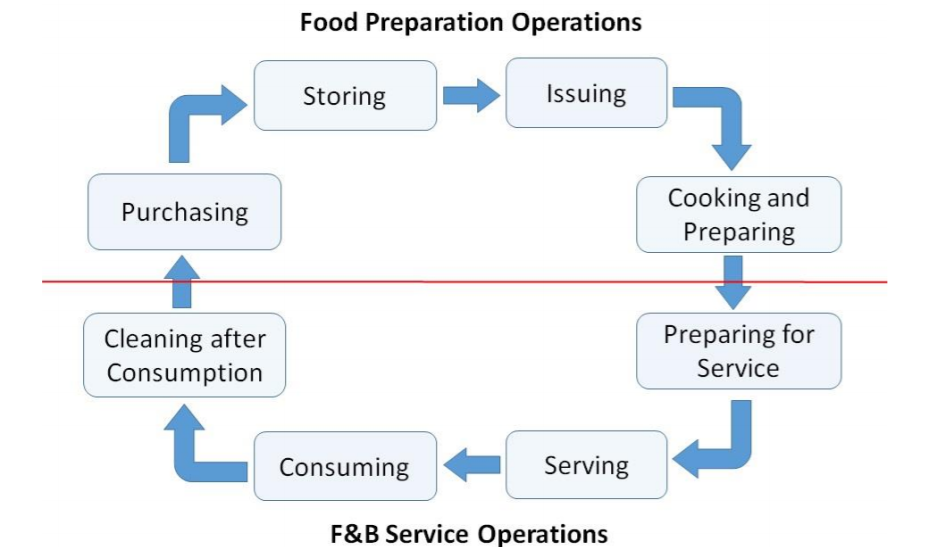 Διαδικασίες της Προετοιμασίας Φαγητού και των υπηρεσιών F&B: Αγορά  Αποθήκευση  Διανομή  Μαγείρεμα και Προετοιμασία  Προετοιμασία για Σερβίρισμα  Σερβίρισμα  Κατανάλωση  Καθαρισμός μετά την Κατανάλωση
Πηγή: https://www.tutorialspoint.com/food_and_beverage_services/food_and_beverage_services_quick_guide.htm
Κλάδος F&B

Αν και οι υπηρεσίες food and beverage είναι κομμάτι των γενικότερων υπηρεσιών, είναι σε μεγάλο βαθμό αυτοτελείς. Το catering θεωρείται ξεχωριστή ειδικότητα που περιέχει πολλές δραστηριότητες, χαρακτηριστικά και διαδικασίες. Λαμβάνοντας αυτό υπόψιν, μπορεί να αξιολογηθεί σύμφωνα με τα ακόλουθα θέματα. 

Καθαρισμός των χώρων εξυπηρέτησης, εκμάθηση του συστήματος εργασίας και του ωραρίου, γνώση των εργαλείων σερβιρίσματος και των χώρων και ωρών χρήσης τους, υλικά που χρησιμοποιούνται στην προετοιμασία των γευμάτων, τρόποι παρασκευής και μαγειρέματος, σε ποια ομάδα ανήκει το κάθε τι, πότε και πώς σερβίρονται, πώς χρησιμοποιούνται τα υλικά σε ποτά, θερμοκρασίες, τρόποι και ώρες εξυπηρέτησης, μάθηση των προτιμήσεων των καλεσμένων σχετικά με το φαγητό και το ποτό, γνώση των κοινωνικών και ψυχολογικών τους συνθηκών και ανάλογη δράση, οργάνωση του μενού, ορθή ομιλία, μάθηση και εφαρμογή μεθόδων πωλήσεων κ.τ.λ. μπορεί να εξηγηθούν.
Στόχοι των Υπηρεσιών Τροφίμων και Ποτών (Food and Beverage) 

Οι υπηρεσίες food and beverage θεωρούνται ως τρόπος μέσα από τον οποίο οι άνθρωποι λαμβάνουν ένα αίσθημα ικανοποίησης και άνεσης στη σημερινή εποχή. Οι κύριοι στόχοι των υπηρεσιών αυτών είναι: 

∙ Ικανοποίηση των ακόλουθων αναγκών:
	o Φυσιολογικές: Η ανάγκη του να γευόμαστε ποικιλίες τροφίμων.
	o Οικονομικές: Η ανάγκη παροχής υπηρεσιών F&B σε συγκεκριμένο κόστος. 
	o Κοινωνικές: Η ανάγκη ύπαρξης φιλικής ατμόσφαιρας. 
	o Ψυχολογικές: Η ανάγκη ενίσχυσης της αυτοεκτίμησης.

∙ Παροχή υψηλής ποιότητας τροφίμων και ποτών.
∙ Παροχή φιλικής και φιλόξενης ατμόσφαιρας. 
∙ Παροχή επαγγελματικών υπηρεσιών, σύμφωνα με κανόνες υγιεινής και ασφάλειας. 
∙ Απόδοση αξίας χρημάτων. 
∙ Διατήρηση των υπαρχόντων πελατών και απόκτηση νέων.
Οι υπηρεσίες του κλάδου τροφίμων και ποτών (Food and Βeverage) συνεισφέρουν σημαντικά στα κέρδη του τομέα φιλοξενίας. Με την αύξηση της σημασίας των επιχειρηματικών συνεδρίων και της ποικιλίας προσωπικών και κοινωνικών εκδηλώσεων, μεγάλος αριθμός πελατών επισκέπτονται συχνά εγκαταστάσεις catering. Οι εργαζόμενοι του κλάδου F&B δουλεύουν ασταμάτητα για να ενισχύσουν την εμπειρία των πελατών μέσω των υπηρεσιών τους.
Οι υπηρεσίες F&B διανέμουν τρόφιμα και ποτά στις επιχειρήσεις των πελατών τους σε συγκεκριμένες τοποθεσίες (στις εγκαταστάσεις) όπως ξενοδοχεία, εστιατόρια ή στις προορισμένες εγκαταστάσεις του πελάτη (εκτός των εγκαταστάσεων).
ΕΝΟΤΗΤΑ 3: Διοίκηση: Στρατηγικές και Τεχνικές στον Τομέα του Επισιτισμού
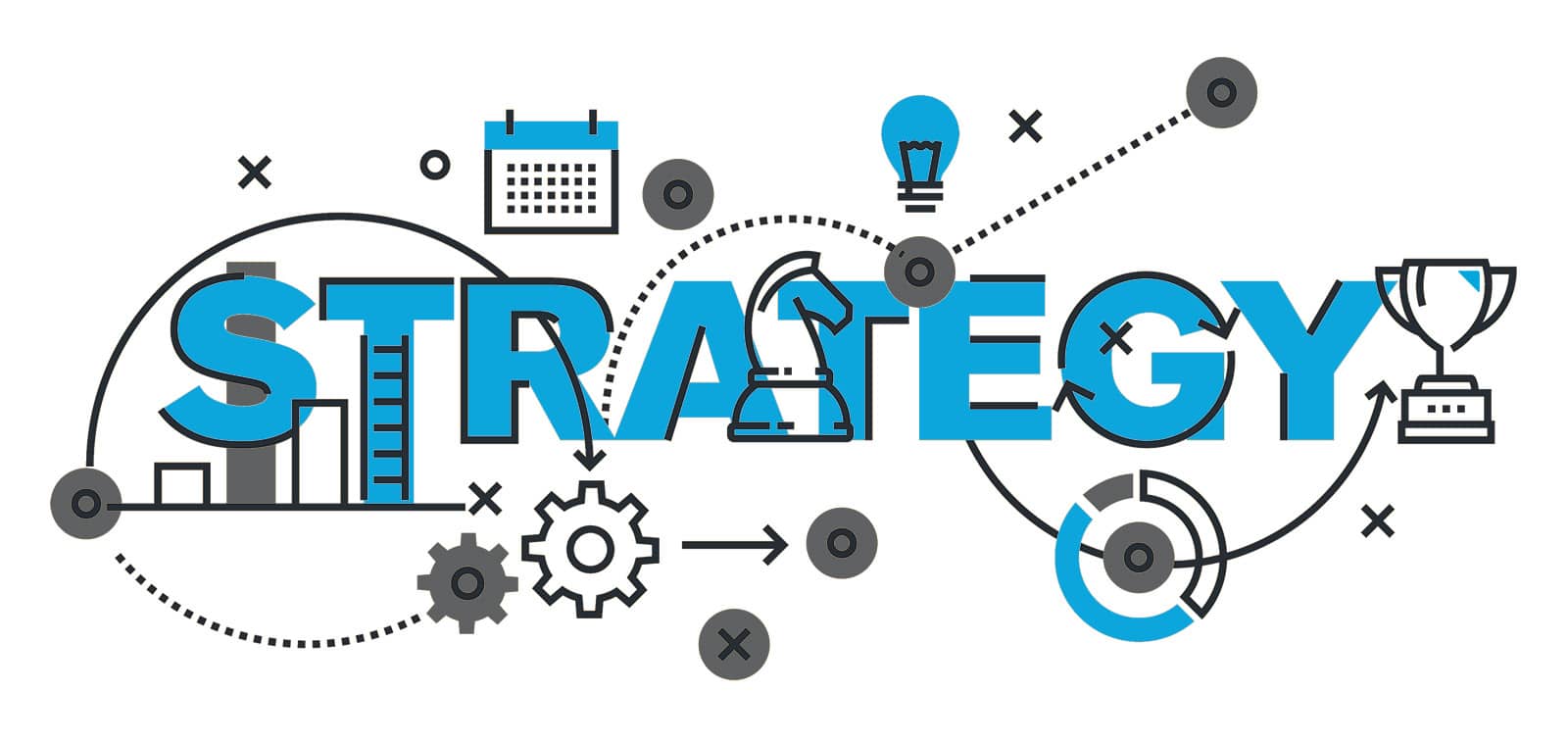 3.1. Στρατηγικές Διοίκησης στον Τομέα Εστίασης
Ο κόσμος θα συνεχίσει να εξελίσσεται στα επερχόμενα χρόνια. Νέες τάσεις και ιδέες θα χρειαστεί να ληφθούν υπόψιν, και πιθανόν να προκύψουν καινοτόμα και δημιουργικά έργα, που θα χρειαστούν στήριξη.
Χρειάζεται επίσης να ελέγχουμε την αποτελεσματικότητα της στρατηγικής και της βιωσιμότητας κάθε πρωτοβουλίας. Επομένως, πρέπει να πραγματοποιηθεί έλεγχος για την αναγνώριση του τι λειτουργεί καλύτερα, την ανανέωση της στρατηγικής όπως χρειάζεται, και την εκτέλεση απαραίτητων αλλαγών.
3.1. Στρατηγικές Διοίκησης στον Τομέα Εστίασης
Ωστόσο, για τη γενικότερη επιτυχία, όλοι οι ενδιαφερόμενοι πρέπει να παίξουν τον ρόλο τους για την επίτευξη των αναγκαίων στόχων. Η στάση μας σχετίζεται με μια δυναμική συνεργασία με τομείς άρρηκτα συνδεδεμένους με τον κλάδο μας. Όμως, απαιτείται νέο επίκεντρο στις συνεργατικές πρωτοβουλίες για την επίτευξη αποτελεσμάτων κλίμακας.
3.1. Στρατηγικές Διοίκησης στον Τομέα Εστίασης
Ο τομέας της γαστρονομίας αντιμετωπίζει τεράστιες προκλήσεις σχετικά με την ασφάλεια των τροφίμων, την προστασία της υγείας των καταναλωτών και ταυτόχρονα τις σχετιζόμενες με τον τομέα περιβαλλοντικές και κοινωνικές ανησυχίες της κοινωνίας, σε έναν κόσμο με αυξανόμενο πληθυσμό, αυξανόμενη αστικοποίηση, αυξανόμενες απαιτήσεις για διατροφή μεγαλύτερης αξίας, αλλά ταυτόχρονα και με περιορισμούς σε διαθεσιμότητες.
Αυτές οι δυσκολίες εξαρτώνται από τους διαθέσιμους πόρους, όπως η γη, το νερό ή η ενέργεια. Βάρος δίνεται στις στρατηγικές προσεγγίσεις που μπορούν να αλλάξουν τις υπάρχουσες υποδομές, την οργάνωση, παραγωγή, διανομή κλπ., καθώς και την προσφορά των προϊόντων στον καταναλωτή.
3.1. Στρατηγικές Καινοτομίας στον Τομέα Εστίασης
Η ποικιλία και η δημιουργικότητα των μικρών και μεσαίων επιχειρήσεων μπορεί να παίξει σημαντικό ρόλο στη δημιουργία καινοτομιών, ειδικά αν στηρίζονται από ειδικούς και κατάλληλους φορείς δικτύωσης που ενισχύουν την ανταλλαγή γνώσεων και την έρευνα.
Ωστόσο, η μετάβαση από την εφευρετικότητα στην καινοτομία εξαρτάται από την καταλληλόλητα των κατευθυντήριων δυνάμεων και των αναγκών, και τη διαθεσιμότητα των παραγόντων που διευκολύνουν τις εφευρέσεις και τις εξελίξεις στον κλάδο.
Ανάλυση SWOT
Η ανάλυση SWOT πρέπει πάντα να συμπεριλαμβάνεται στο πλάνο του εστιατορίου, αφού βοηθά στην ανάλυση της υπάρχουσας κατάστασης και στην προετοιμασία του τι πρόκειται να συμβεί. Πρέπει να χρησιμοποιήσετε τις δυνατότητές σας για να εκμεταλλευθείτε τις επικείμενες ευκαιρίες και να δουλέψετε ώστε να ελαττώσετε τις αδυναμίες του εστιατορίου σας, για να αποφύγετε/αντιμετωπίσετε τυχόν απειλές.
 Ο κλάδος τροφίμων και ποτών (food and beverage industry) είναι υποκατηγορία του τομέα Φιλοξενίας, όπως ξενοδοχεία και εστιατόρια, όπου εξυπηρετούν τους επισκέπτες τους με ποικιλία τροφίμων και ποτών μαζί και με την παροχή άλλων υπηρεσιών. Όταν μιλάμε για τον κλάδο  F&B, αυτός στηρίζεται σε δύο βασικά μέρη: παραγωγή και διανομή. Ωστόσο, η παραγωγή ξεκινά με τις φάρμες και τα αγροκτήματα, και ύστερα μεταφέρεται στις βιομηχανίες. Μετά την επεξεργασία, έρχεται η διανομή των παραγγελιών μαζί με άλλους ενδιαφερόμενους.
Ο κλάδος F&B είναι μια πολύ ανταγωνιστική βιομηχανία με πληθώρα ανταγωνιστών στην αγορά. Η σωστή ανάλυση SWOT θα βοηθούσε στη λήψη σωστών στρατηγικών αποφάσεων. Όπως παραδείγματος χάρη, πώς να αναγνωρίζετε βασικά δυνατά σημεία και αδυναμίες της εταιρίας και πώς να ελαχιστοποιείτε τις απειλές και να εκμεταλλεύεστε τις ευκαιρίες.   
Είναι καλύτερο να υπάρχει συντονισμός όλων των τμημάτων, ενώ πραγματοποιείται ανάλυση SWOT, διότι παρέχει εικόνα από διάφορες απόψεις.
Aνάλυση SWOT
Η ανάλυση SWOT σχετίζεται κυρίως με την αναγνώριση των Δυνατών Σημείων-Strengths (S), Αδυναμιών-Weaknesses (W), Ευκαιριών-Opportunities (O), και των Απειλών-Threats (T) ενός εστιατορίου που μπορείτε να χρησιμοποιήσετε για να σχεδιάσετε τις επιχειρηματικές σας στρατηγικές. 
O επισιτιστικός τομέας, ιδιαίτερα οι μικρές και μεσαίες επιχειρήσεις (SMEs), αντιμετωπίζει όλο και περισσότερες δύσκολες προκλήσεις, περισσότερους ελέγχους και έντονο ανταγωνισμό σε τοπικό και παγκόσμιο επίπεδο.

Η ανάλυση SWOT είναι μια άσκηση για να καθορίσετε χαρακτηριστικά του εστιατορίου σας:
-Δυνατά σημεία, 
-Αδυναμίες, 
-Ευκαιρίες,
-Απειλές (το ακρωνύμιο SWOT προέρχεται από τις λέξεις: Strengths, Weaknesses, Opportunities, Threats). 

Κατά τη διαδικασία ανάλυσης SWOT, πρέπει να ερευνήσετε εσωτερικούς και εξωτερικούς παράγοντες
για να έχετε την καλύτερη εικόνα της τρέχουσας κατάστασης του εστιατορίου σας.
Δυνατά σημεία μπορεί να είναι η ζήτηση των φαγητών σας (κατά πόσο τα προτιμούν οι πελάτες), η στρατηγική σε θέματα μάρκετινγκ και η εμπειρία του διευθυντή σας. Χρησιμοποιήστε τα «δυνατά» σας σημεία για να προωθήσετε την επιχείρησή σας, καθώς διατηρείτε (ή βελτιώνετε) συνεχώς τα σημεία στα οποία η επιχείρησή σας είναι ήδη καλή. Αυτή είναι η πτυχή που μπορεί να σας βοηθήσει να ξεπεράσετε τον ανταγωνισμό σας.

Οι αδυναμίες μπορεί να αρχίσουν με την ανικανότητα να εξάγετε, να αναλύετε και να χρησιμοποιείτε τα δεδομένα που έχετε στα χέρια σας. Μπορεί επίσης να συμπεριλαμβάνουν την αδυναμία παραμονής στην κορυφή των τάσεων του κλάδου, θέματα με τον έλεγχο των αποθεμάτων ή συνεχή εναλλαγή του προσωπικού. Η συντήρηση/διατήρηση των τροφίμων είναι δύσκολη στις επιχειρήσεις εστιατορίων και η πληρωμή ασφαλίστρου για τους καλούς και έμπειρους υπαλλήλους μπορεί να πλήξει τα οικονομικά αποτελέσματα, όμως να επιφέρει σημαντικές μακροπρόθεσμες επιδόσεις διατηρώντας τους πελάτες.
Οι ευκαιρίες μπορεί να συμπεριλαμβάνουν την προβολή της επιχείρησης μέσω διαδικτυακών κριτικών, την ευκαιρία αύξησης της κοινωνικής και διαδικτυακής παρουσίας και την αξιοποίηση των πιστών πελατών μέσω διαφημιστικών εκστρατειών από στόμα σε στόμα. 
Απειλές στο εστιατόριό σας μπορεί να είναι οι κοντινοί ανταγωνιστές, η κακή παρουσία στα μέσα κοινωνικής δικτύωσης, οι αρνητικές κριτικές ή η κακή διοίκηση του προσωπικού. Πρέπει να δίνεται ιδιαίτερη προσοχή σε αυτές τις απειλές, γιατί αποτελούν τους πιο επίφοβους παράγοντες για αποτυχία.
Μετά την εκπόνηση της ανάλυσης SWOT, αρχίστε να δημιουργείτε ένα σχέδιο δράσης για τη βελτίωση της επιχείρησης. Καθορίστε ποιες προκλήσεις θα αντιμετωπίσετε πρώτα και σχεδιάστε τους στόχους με χρονική σειρά. Χωρίς την ύπαρξη ενός σταθερού πλάνου, μπορεί να παραμερίσετε τις ευθύνες σας για να εστιάσετε αποκλειστικά στο τώρα αντί στο μέλλον.
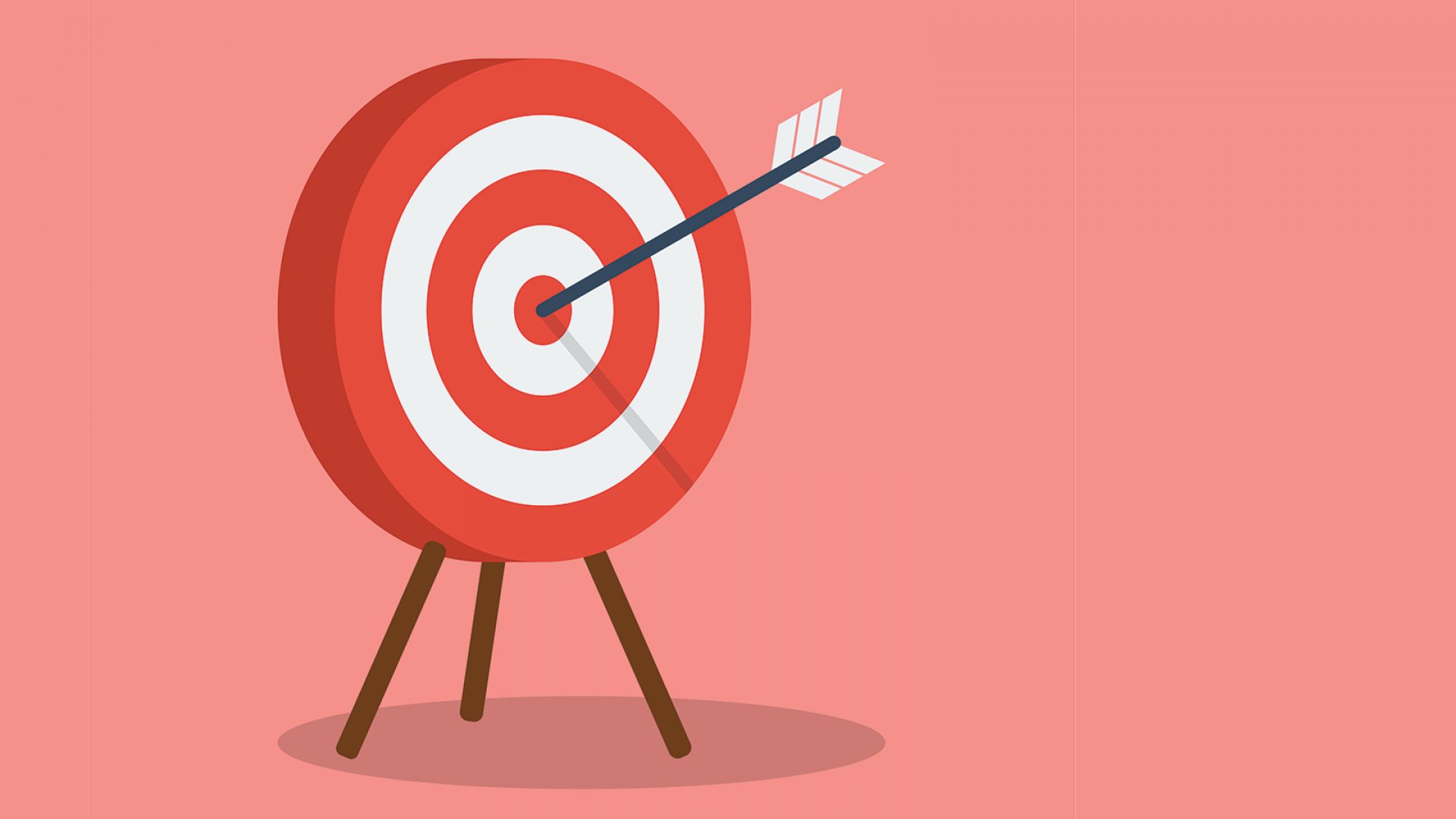 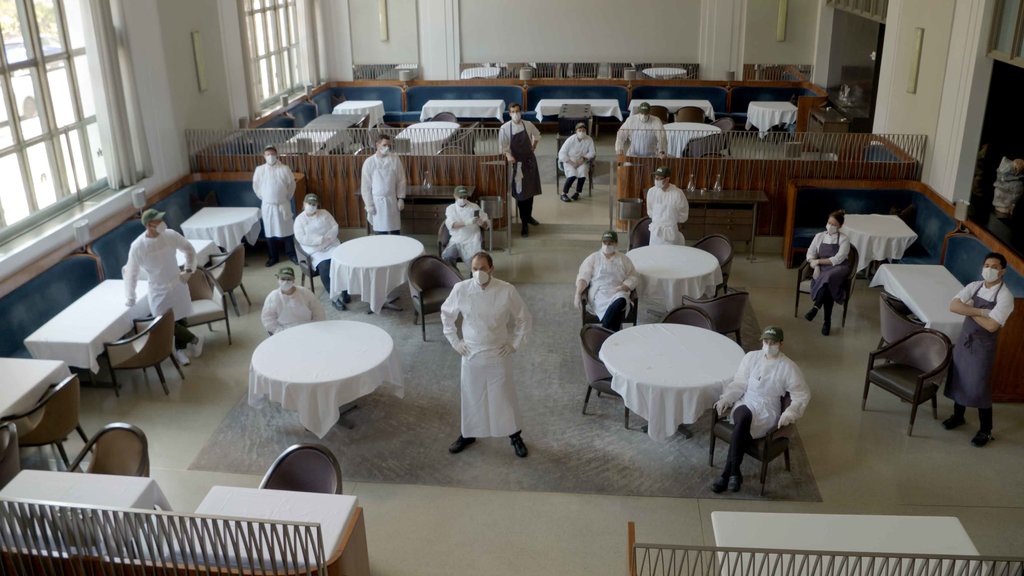 ΕΝΟΤΗΤΑ 4: Οργάνωση Εστιατορίων
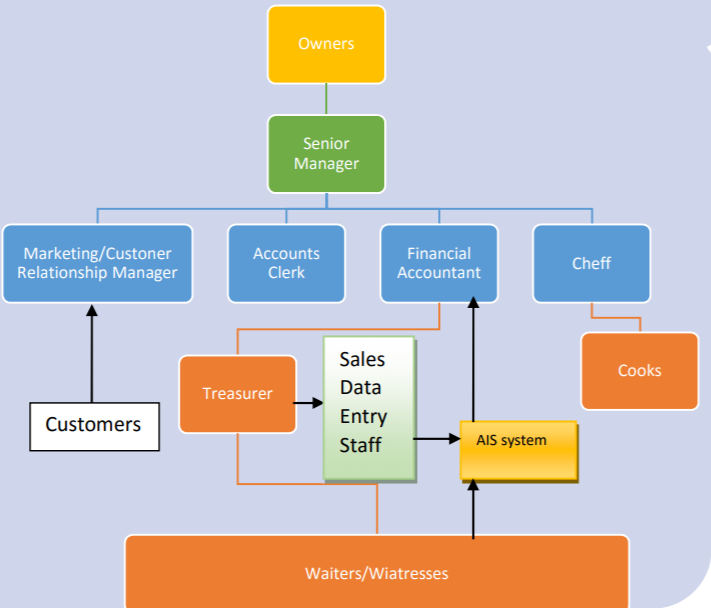 Ιδιοκτήτες, Ανώτερος Διευθυντής, Διευθυντής Marketing/Πελατειακών Σχέσεων, Λογιστής, Οικονομικά Υπόλογος, Σεφ, Πελάτες, Ταμίας, Προσωπικό για την Καταχώρηση Δεδομένων Πωλήσεων, Σύστημα Αυτόματης Αναγνώρισης (AIS), Μάγειρες, Σερβιτόροι
Πηγή: Godfried Asamoah, 2019
Τα εστιατόρια έχουν πολύ συγκεκριμένες ανάγκες προσωπικού και η οργανωτική τους διάρθρωση πρέπει να συμβαδίζει με αυτές τις ανάγκες για να λειτουργεί σωστά.  
Το μέγεθος του εστιατορίου συχνά καθορίζει την τελική δομή. Το προσωπικό συχνά αναλαμβάνει περισσότερους από έναν ρόλο σε μικρότερες επιχειρήσεις, αλλά τα εστιατόρια έχουν τα ίδια βασικά πλαίσια ανεξαρτήτως του μεγέθους τους. 
Η διάρθρωση είναι έτσι σχεδιασμένη, ώστε να εφαρμόζεται ένα σύστημα ευθύνης και ανάληψης ευθυνών με σαφή αλυσίδα διοίκησης.
Η οργανωτική διάρθρωση του εστιατορίου μπορεί να διαφέρει ελάχιστα, ανάλογα με τις ανάγκες μιας συγκεκριμένης τοποθεσίας, αν και η γενική δομή ξεκινά με τον ιδιοκτήτη. Ο ιδιοκτήτης ενός εστιατορίου έχει τον τελικό λόγο στη διοίκηση και τον χειρισμό του εστιατορίου και μπορεί να ενεργεί ως διευθυντής ή να προσλάβει διευθυντή για να χειρίζεται τις καθημερινές λειτουργίες της επιχείρησης. Ο διευθυντής αυτός είναι συνήθως διευθυντής τμήματος ή επικεφαλής, όπως εκτελεστικός σεφ ή επικεφαλής σεφ, επικεφαλής σερβιτόρος ή σερβιτόρα ή διευθυντής/τρια φιλοξενίας. Αυτοί οι διαφορετικοί διευθυντές/τριες είναι όλοι μέρος της οργανωτικής διάρθρωσης του εστιατορίου και έχουν σεφ, σερβιτόρους και σερβιτόρες, βοηθούς και άλλο προσωπικό «υπό τις εντολές τους».
Ο ιδιοκτήτης του εστιατορίου βρίσκεται στην κορυφή της οργανωτικής διάρθρωσης του. Είναι ο άνθρωπος που του ανήκει το εστιατόριο και είναι ο τελικός υπεύθυνος για οτιδήποτε συμβαίνει σε αυτό, αν και διάφορες μορφές εξουσίας και ευθυνών συχνά αναθέτονται σε άλλους υπαλλήλους. Η γενική δομή του εστιατορίου μπορεί να διασπαστεί σε δύο μεγάλες κατηγορίες: κουζίνα και εξυπηρέτηση πελατών/τραπεζαρία/σάλα.
Σε ένα εστιατόριο η κουζίνα είναι το μέρος που ετοιμάζεται το φαγητό από μια ομάδα σεφ και μαγείρων. Διευθυντής κουζίνας μπορεί να προσληφθεί από έναν ιδιοκτήτη για την διοίκηση της κουζίνας, αν και αυτή η ευθύνη μπορεί να αναληφθεί και από έναν επικεφαλής ή εκτελεστικό σεφ, που είναι υπεύθυνος για την επίβλεψη του φαγητού που βγαίνει από την κουζίνα, καθώς και την οργάνωση και την προετοιμασία του. Επιπλέον, ο επικεφαλής σεφ μαγειρεύει, αλλά τον βοηθούν ένας ή περισσότεροι σεφ και μάγειρες/μαγείρισσες, που ετοιμάζουν και στήνουν το πιάτο.
Αν ο επικεφαλής σεφ είναι ο ιδιοκτήτης του εστιατορίου, τότε συχνά προσλαμβάνει επικεφαλής διοίκησης, γενικό διευθυντή ή διαχειριστή τραπεζαρίας/σάλας για να χειρίζονται το άλλο μισό του εστιατορίου. Τα καθήκοντα του δεύτερου διευθυντή, ο οποίος μπορεί να είναι ο ιδιοκτήτης σε άλλες περιπτώσεις, μπορεί να διαφέρουν αρκετά. Γενικά, η διασφάλιση ότι το φαγητό στο εστιατόριο σερβίρεται ευπρεπώς και αποτελεί ευχάριστή εμπειρία είναι δική του αρμοδιότητα. Οι σεφ τυπικά δεν χειρίζονται θέματα της τραπεζαρίας που ονομάζεται επίσης “front of house” ενώ η κουζίνα “back”. Οπότε οι σερβιτόροι και το υπόλοιπο προσωπικό χειρίζονται αυτά τα θέματα.
Οι σερβιτόροι στην τραπεζαρία είναι υπόλογοι συνήθως στον γενικό διευθυντή ή στον διευθυντή τραπεζαρίας. 
Ο/Η επικεφαλής σερβιτόρος/α μπορεί να χρησιμοποιηθεί και ως διαμεσολαβητής/ενδιάμεσος μεταξύ των σερβιτόρων και των διευθυντών. Αυτό συμβαίνει συχνότερα στα μεγάλα εστιατόρια. 
Η υπόλοιπη οργανωτική διάρθρωση του εστιατορίου απαρτίζεται από σερβιτόρους/ες, λαντζιέρη/λαντζιέρισσα και άλλους υπαλλήλους που απαρτίζουν το χαμηλότερο επίπεδο εξουσίας του εστιατορίου. 
Ο/η υπεύθυνος/η υποδοχής μπορεί να χρησιμοποιηθεί για να καλωσορίζει τους πελάτες και να οργανώνει τις θέσεις των σερβιτόρων, αν και αυτή η ευθύνη μπορεί να αναληφθεί και από τον διευθυντή τραπεζαρίας ή τον ιδιοκτήτη.
4.1. Θέματα Οργάνωσης
Λειτουργίες/διαδικασίες που εκτελούνται στο τμήμα τροφίμων και ποτών (F&B): αποτελείται από μεγάλη ποικιλία εξαιρετικά περίπλοκων και ταυτόχρονα υπεύθυνων δράσεων. Το προσωπικό που εργάζεται στο τμήμα F&B παρακολουθείται συνεχώς από τους πελάτες/επισκέπτες. Για αυτό τον λόγο, το προσωπικό πρέπει να έχει τις κατάλληλες γνώσεις, ικανότητες και σχολαστικότητα σε όλα τα θέματα που σχετίζονται με τα τρόφιμα και τα ποτά.

Προκειμένου να επιτευχθεί μια επιτυχημένη και άψογη εξυπηρέτηση, πρέπει να γίνει καλή προετοιμασία στα εστιατόρια και τα μπαρ και η συντήρηση και ο καθαρισμός των εργαλείων και των υλικών που χρησιμοποιούνται στην υπηρεσία πρέπει να πραγματοποιηθούν τέλεια πριν την έναρξή της. Επίσης πρέπει να υπάρχουν (και ενδεχομένως να έχουν τοποθετηθεί)  αντικείμενα όπως πιάτα, ποτήρια, πιρούνια, κουτάλια, μαχαίρια και πετσέτες. Πρέπει να διασφαλιστεί ότι διατίθενται πλήρως και άψογα (αναλόγως το εστιατόριο φυσικά), προϊόντα όπως κέτσαπ, μαγιονέζα, μουστάρδα, ελαιόλαδο, ξύδι, λεμόνι και διάφορες άλλες σάλτσες.
4.1. Θέματα Οργάνωσης
Σχεδιασμός της F&B υπηρεσίας: συλλογή παρόμοιων εργασιών σε ένα τμήμα, προσδιορισμός καθηκόντων, αρχών και ευθυνών και του ορίου των ανθρώπων που θα αναλάβουν μια δουλειά, διασφαλίζοντας τη ροή της εργασίας. Εγχειρήματα όπως η συνεργασία μεταξύ ατόμων και τμημάτων εκφράζονται από την οργάνωση του τμήματος F&B.

Από την άλλη πλευρά, μια επιτυχημένη υπηρεσία F&B, η οποία απαιτεί καταμερισμό εργασίας και εξειδίκευση, μπορεί να επιτευχθεί με την κατάταξη του προσωπικού μεταξύ τους. Επομένως, το προσωπικό για το service και για το μπαρ αποκτούν τίτλο ανάλογα με τις γνώσεις και τις δεξιότητές τους, τη δουλειά και την επαγγελματική τους κατάρτιση. Όλο το προσωπικό που εργάζεται στο τμήμα F&B πρέπει να εκπληρώνει τα καθήκοντά του εγκαίρως ώστε να υπάρχει ποιότητα στο αποτέλεσμα των υπηρεσιών, συνδυάζοντας τις υπηρεσίες διαφόρων τμημάτων.
4.1. Θέματα Οργάνωσης
Ένα οργανόγραμμα εστιατορίου εμφανίζει τους υπαλλήλους σε μια οργανωμένη αλυσίδα διοίκησης. Ένα γενικό οργανόγραμμα εστιατορίου μοιάζει με αυτό: 
Η επιχείρηση ανήκει στους ιδιοκτήτες και αυτοί λαμβάνουν τις μεγαλύτερες αποφάσεις για το εστιατόριο. 
Προσλαμβάνουν έναν γενικό διευθυντή και έναν εκτελεστικό σεφ για τον έλεγχο καθημερινών λειτουργιών. 
Ο διευθυντής της τραπεζαρίας παραμένει στον χώρο και διατηρεί άμεση επικοινωνία με τον γενικό διευθυντή, ενώ οι υπεύθυνοι βάρδιας επιλέγονται από τον διευθυντή τραπεζαρίας ανάλογα με τις ηγετικές τους ικανότητες και την εμπειρία.
4.1. Θέματα Οργάνωσης
Οι εταιρικοί ή τοπικοί ιδιοκτήτες έχουν εξ’ ολοκλήρου τον έλεγχο του εστιατορίου. Είναι αυτοί που κερδίζουν ή χάνουν περισσότερο ανάλογα με την επιτυχία ή την αποτυχία του εστιατορίου. 

Οι ιδιοκτήτες είναι συχνά υπεύθυνοι για την πρόσληψη της ομάδας διοίκησης του εστιατορίου και μπορεί να διαλέξουν και εκτελεστικό σεφ.  Υπάρχει η προσδοκία ότι όλες οι πληροφορίες σχετικά με την πολιτική της επιχείρησης, που πηγάζει από τους ιδιοκτήτες, θα μεταβιβαστούν σε όλους τους υπαλλήλους του εστιατορίου, καλύπτοντας όλα τα επίπεδα από το πιο «υψηλό» στο πιο «χαμηλό».
4.1. Θέματα Οργάνωσης
Το τμήμα F&B: Στα μεγάλης κλίμακας και πολυτελή ξενοδοχεία πέντε αστέρων, συμπεριλαμβάνονται υποδιευθυντές, όπως διευθυντής εστιατορίου, διευθυντής μπαρ, διευθυντής συμποσίων (banquet manager), σεφ κουζίνας (Executive Chef), συντονιστής σεφ (Chief Steward) και διαχειριστής ελέγχου κόστους (Cost Control Manager) υπό τη διοίκηση του τμήματος F&B. 
Σύμφωνα με τον προκαθορισμένο σχεδιασμό του μενού σε όλες αυτές τις μονάδες, πραγματοποιούνται συναλλαγές όπως αγορά, παραλαβή, αποθήκευση, προετοιμασία, μαγείρεμα και σερβίρισμα τροφίμων και ποτών.
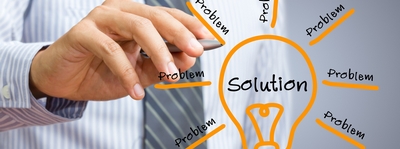 ΕΝΟΤΗΤΑ 5: Πώς να Αναπτύξετε Επιχειρηματική Σκέψη
5.1. Εισαγωγή στην Επιχειρηματική Σκέψη
Η ανάπτυξη καλής επιχειρηματικής σκέψης σχετίζεται με την ανάπτυξη μιας συνεχώς εξελισσόμενης κατανόησης της συνεχώς μεταβαλλόμενης δυναμικής του τοπικού, εθνικού και διεθνούς επιχειρηματικού περιβάλλοντος.

Η καλή επιχειρηματική σκέψη αναπτύσσεται συχνά μέσα στην επιχείρηση μέσω πρακτικής εμπειρίας και δοκιμής, ενώ πάντα μαθαίνεις και από τα σφάλματα. Όμως, μπορεί επίσης να αναπτυχθεί μέσω εκπαίδευσης, έρευνας και καθοδήγησης.
Αναζητήστε Ειλικρινή Εποικοδομητική Κριτική
Η πρακτική εμπειρία, η δοκιμή και τα σφάλματα είναι οι πιο πρακτικοί και αποτελεσματικοί τρόποι ανάπτυξης ισχυρής επιχειρηματικής σκέψης, κυρίως αν αναζητάτε κριτική από άλλους επαγγελματίες στον χώρο των επιχειρήσεων.

Όταν λαμβάνετε σημαντικές αποφάσεις ή εφαρμόζετε έργα υψηλού επιπέδου, ζητήστε από έναν αξιόπιστο συνάδελφο να αξιολογήσει την απόδοσή σας, αναφέροντας τόσο τα πλεονεκτήματα όσο και τα μειονεκτήματά σας. Χρησιμοποιήστε την κριτική αυτή για να βελτιώσετε την προσέγγιση σας και τα λάθη του παρελθόντος για να εξασφαλίσετε την επιτυχία στο μέλλον.
5.2. Προσόντα που οδηγούν στην Επιτυχία
Ο ταχύρρυθμος κόσμος του επισιτιστικού τομέα ζητάει επαγγελματίες, οι οποίοι είναι εξειδικευμένοι, παθιασμένοι με αυτό το αντικείμενο και καινοτόμοι στις δημιουργίες τους. 
Παρακάτω αναφέρονται μερικές απαραίτητες ιδιότητες ενός ανθρώπου που εργάζεται στον επισιτιστικό τομέα που βοηθούν στην επίτευξη επιτυχίας σε αυτόν τον χώρο. 
Πάθος: Οι υπάλληλοι που θέλουν να επιτύχουν, πρέπει να είναι παθιασμένοι με το φαγητό και τη μαγειρική. Πρέπει να απολαμβάνουν ειλικρινά ολόκληρη τη διαδικασία της προμήθειας, προετοιμασίας, μαγειρέματος και σερβιρίσματος του φαγητού και να έχουν τη δυνατότητα να σχεδιάζουν μενού.
Αντοχή: Η αντοχή είναι απαραίτητη ιδιότητα της επιχειρηματικής σκέψης. Η κουζίνα είναι δύσκολο μέρος να εργάζεσαι. Εξαιτίας των πολλών ωρών ορθοστασίας, έκθεσης στη ζέστη, σε λίπη και λάδια, υψηλή πίεση και ασταθή ωράρια, οι υπάλληλοι χρειάζονται αντοχές, ώστε να παραμένουν συγκεντρωμένοι και να παράγουν διαρκώς υψηλής ποιότητας φαγητό.
Ηγετικές δεξιότητες: Ο σεφ είναι ο υπεύθυνος της κουζίνας. Πρέπει να βρίσκεται σε θέση να δίνει οδηγίες στην ομάδα του και να διατηρεί μια φιλική ατμόσφαιρα στην κουζίνα. Οι επικεφαλής σεφ πρέπει να κατευθύνουν, να εκπαιδεύουν και ελέγχουν τους κατώτερους τους, ώστε να εκτελούνται ομαλά οι διαδικασίες.
5.2. Προσόντα που οδηγούν στην Επιτυχία
Δημιουργικότητα: Θεωρείται δεδομένο ότι ο σεφ είναι δημιουργικός. Αυτή ακριβώς η ιδιότητα είναι που φέρνει τους πελάτες. Είναι επίσης αυτό που φέρνει τη λύση όταν λείπει, ίσως, κάποιο υλικό και πρέπει να ετοιμαστεί ένα υπέροχο γευστικά πιάτο.
Προσαρμοστικότητα: Μόνο ένας ευπροσάρμοστος σεφ μπορεί να διασφαλίσει ότι η κουζίνα του λειτουργεί ομαλά, βοηθώντας όπου είναι απαραίτητο, από τη μαγειρική μέχρι το πλύσιμο των πιάτων.
Οργάνωση: Για να δουλέψει καλά η κουζίνα, ο σεφ πρέπει να είναι οργανωμένος. Κάθε πτυχή της δουλειάς πρέπει να είναι σχεδιασμένη, είτε πρόκειται για τη σωστή αξιοποίηση του προσωπικού, είτε για τη ροή της κουζίνας ιδιαίτερα τις ώρες αιχμής, είτε για τη διάταξη της κουζίνας, είτε για την προετοιμασία του φαγητού ή το στήσιμό του.
5.2. Προσόντα που οδηγούν στην Επιτυχία
Multitasking: Η ικανότητα του να κάνεις πολλά πράγματα ταυτόχρονα είναι πολύ χρήσιμη για έναν σεφ. Είναι υπεύθυνοι τόσο για τον σχεδιασμό των μενού όσο και για την προμήθεια πρώτων υλών και τη διαχείριση του αποθέματος και για το ότι το σωστό φαγητό πηγαίνει στο σωστό τραπέζι. Όλα τα κομμάτια της κουζίνας πρέπει να ενωθούν τη σωστή στιγμή για να πραγματοποιηθεί ανεμπόδιστα ικανοποιητική εξυπηρέτηση.
Δέσμευση για ποιότητα: Κάθε σεφ πρέπει να είναι δεσμευμένος με την ποιότητα χρησιμοποιώντας μόνο τα πιο φρέσκα και υψηλής ποιότητας υλικά και τις καλύτερες τεχνικές για την παραγωγή γευστικού φαγητού υψηλών προδιαγραφών.
Διαχείριση της κριτικής: Δεν μπορεί να εγγυηθεί κανείς ότι όλοι θα λατρέψουν το φαγητό ενός σεφ. Μερικές φορές θα πρέπει να αντιμετωπίσει την κριτική και να τη διαχειριστεί με ψυχραιμία, να αναλύσει το feedback/τα σχόλια των πελατών και να δράσει αναλόγως.
Σύνοψη
Οι υπηρεσίες του κλάδου Τροφίμων και Ποτών (Food and Beverage) συνεισφέρουν σε μεγάλο ποσοστό στα κέρδη του τομέα φιλοξενίας. Με την αύξηση της σημασίας των επιχειρηματικών συναντήσεων και το πλήθος προσωπικών και κοινωνικών εκδηλώσεων, μεγάλος αριθμός πελατών επισκέπτονται συχνά εγκαταστάσεις catering.

Η διοίκηση Food & Beverage (F&B) είναι κομμάτι του τομέα φιλοξενίας που εστιάζει σε λειτουργίες των εστιατορίων, ξενοδοχείων, θέρετρων, εταιριών catering, νοσοκομείων κ.α. Περιλαμβάνει την επιχειρηματική πλευρά του φαγητού, όπως οι παραγγελίες και τα αποθέματα, τη διαχείριση του budget και τον σχεδιασμό και την κοστολόγηση του μενού.
Πηγές
A Competitive EU Food and Drink Industry for Growth and Jobs Ambitions for 2025 Priorities and policy recommendations fooddrinkeurope.eu/uploads/publications_documents/Competitive_food_industry_growth_jobs_report.pdf
[John S. I. Ingram, Hugh L. Wright, William J. Sutherland, Priority research questions for the UK food system, Food Security, volume 5, pages 617–636(2013), link.springer.com/article/10.1007/s12571-013-0294-4#Tab1
ANADOLU UNIVERSITY PUBLICATION NO: 2540, OPEN EDUCATION FACULTY PUBLICATION NO: 1511, FOOD-BEVERAGE SERVICES, 2012
Erkan Denk, FOOD AND BEVERAGE SERVICE 1, TOURISM and HOTEL MANAGEMENT PUBLICATIONS, ATATÜRK UNIVERSITY, 2019
 Godfried Asamoah, 2019, DEVELOPING AN ACCOUNTING INFORMATION SYSTEM FOR A RESTAURANT AND UNDERSTANDING ITS POTENTIAL IMPACT ON THE BUSINESS
Επιπλέον Υλικό και Πηγές
Foodie Traveller – The Guardian, www.theguardian.com/travel/series/the-foodie-traveller
GUIDE TO CULINARY CAREER PATHS, accreditedschoolsonline.org/culinary-schools/careers/
HOW TECHNOLOGY IS TRANSFORMING THE FOOD INDUSTRY, https://easternpeak.com/blog/how-technology-is-transforming-the-food-industry
Food and Beverage Industry: Are You Digital Enough? https://hospitalityinsights.ehl.edu/food-and-beverage-industry-digitalization
Culinary Resume Examples with Skills, Objectives & 20+ Tips, https://zety.com/blog/culinary-resume-example 
A List of Interview Questions for Chefs, https://www.thebalancecareers.com/chef-interview-questions-2061467
Επιπλέον Υλικό και Πηγές
Explore Industry Careers, National Restaurant Association, 2020, https://restaurant.org/restaurant-careers/job-titles
Understanding different types of job interviews, 2019, Career Thinker, https://www.careerthinker.com/interviewing/types-of-interview/

Block-1 Introduction to Food Science & Technology, Ignou The People’s University, 2017,
 http://egyankosh.ac.in/handle/123456789/1091 

Food and Beverage Services, 2016, https://www.tutorialspoint.com/food_and_beverage_services/food_and_beverage_services_tutorial.pdf
 
Food and Beverage (F&B) Service Multiple Choice, 2020,  https://hoteltalk.app/t/70-food-and-beverage-f-b-service-multiple-choice-questions-and-answers/3577
                   
  Chef ACADEMY, Qualities of a chef
London, 2020, 
https://www.chefacademyoflondon.com/en/blog/661-qualities-of-a-chef.html
Επιπλέον Υλικό και Πηγές
What Is the Typical Organizational Structure of a Restaurant?
G. Wiesen, Last Modified Date: February 09, 2021
www.delightedcooking.com/what-is-the-typical-organizational-structure-of-a-restaurant.htm
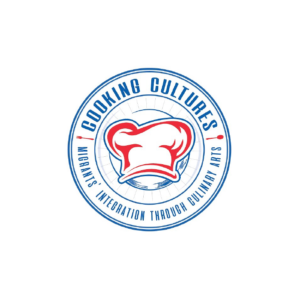 «Με τη συγχρηματοδότηση του Προγράμματος Erasmus+ της Ευρωπαϊκής Ένωσης. Η Ευρωπαϊκή Επιτροπή και η Εθνική Μονάδα Erasmus+ της Τουρκίας (Turkish National Agency) δεν φέρουν την ευθύνη για οποιαδήποτε χρήση των πληροφοριών που περιέχονται στο παρόν υλικό».
Erasmus + Programme [2019-1-KA204-074418]
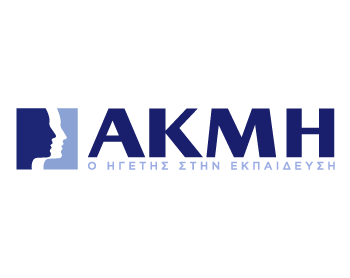 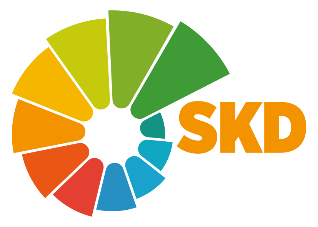 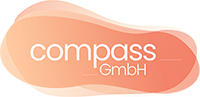 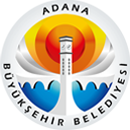 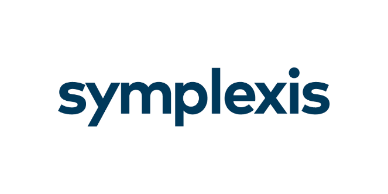 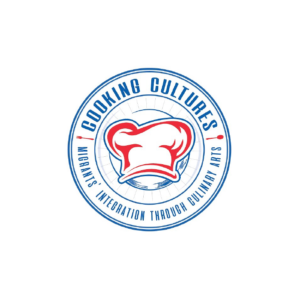 Ευχαριστούμε για την προσοχή σας!
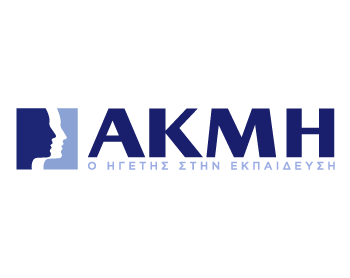 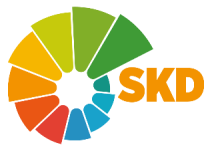 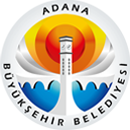 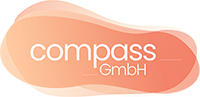 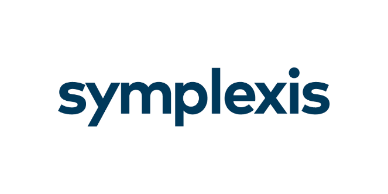 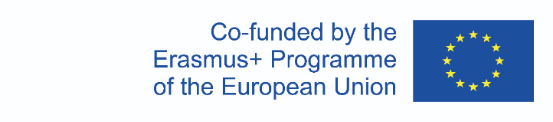 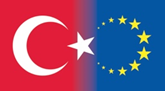 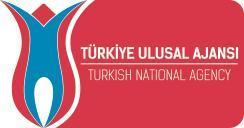 “Το παρόν αρχείο εκφράζει τις απόψεις μόνο του συντάκτη και η Ευρωπαϊκή Ένωση δεν πρέπει να θεωρείται υπεύθυνη για οποιαδήποτε χρήση των πληροφοριών που περιέχονται σε αυτό.